Yes, I can!
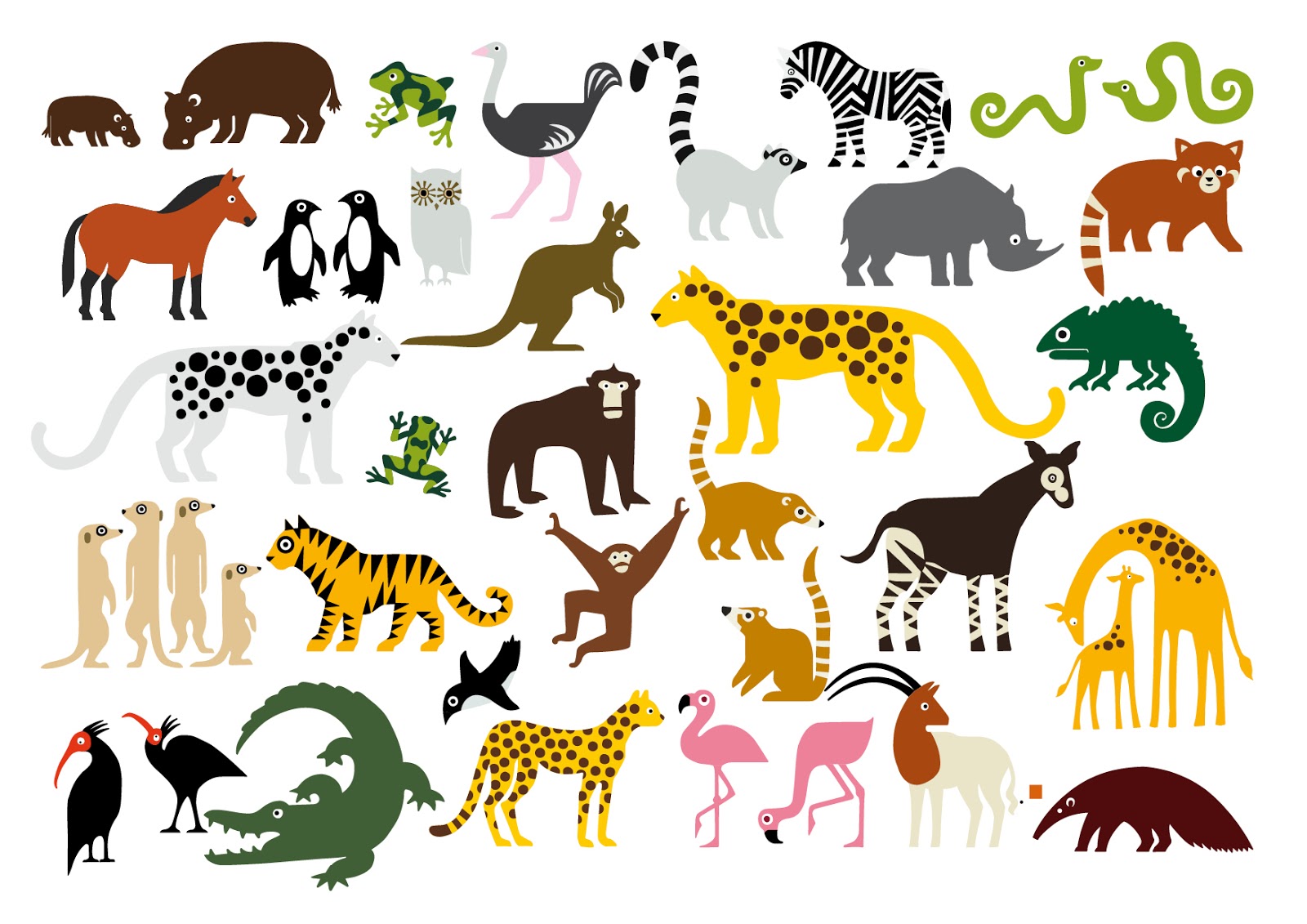 I’m a fish.  I can swim.
I’m a fish.  I can walk.
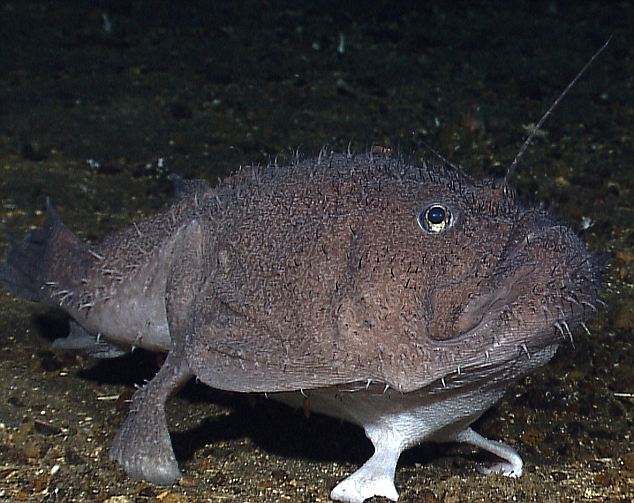 'Four-legged' fish (An angler fish)
I’m a penguin.  I can jump.
I’m a penguin.  I can swim.
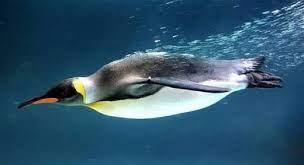 I’m a monkey.  I can swim.
I’m a zebra.  I can swim.
I’m an elephant.  I can swim.
We’re  elephants.We can play football.
I’m an elephant. I can dance.
I’m an elephant.I can draw pictures.
Look at these!
What can you do?